PRESENTATION  ANNUAL PERFORMANCE REPORT 
APRIL 2016 -  MARCH 2017

S.M. TSHANGANA
DIRECTOR-GENERAL

03 OCTOBER 2017
1
Overview of the Presentation
Summary of Operational –Strategic Management Progress 
Report on Targets Not Achieved 
 Progress on Annual Targets in the  2016/2017 Annual Pperfromance Plan
Report on Financial Information 
Summary of Overall Performance of the Department
Summary of Audit Findings
Departmental  Response to Audit Findings
2
Summary of Operational –Strategic Management Progress
During the 2016/2017 financial year, the department focused on improving the following:
Streamlining the planning processes with Provinces and Metros to ensure aligned and responsive plans to the Medium Term Strategic Priorities,
Providing support  to Provinces and Metros in the implementation of MTSF priorities and in managing risks associated with improved spending of the budget and achieving the targets 
Collaborating with the Provinces and the Department of Rural Development and Land Reform Deeds Registry to ensure that the factors inhibiting the issuing title deeds is resolved and expedited
Putting in place the mechanisms to address the titling backlog by institutionalising the management process and assigning capacity to each province to oversee the process
Initiating the development of the Customised Sector Indicators that will be applied across all Provinces to improve planning - reporting and improved audit outcomes on HSDG related targets
Developing a Service Charter and the Service Delivery Improvement Plan for the 2018-2021 MTEF
3
Summary of Operational –Strategic Management Progress
Improving the implemention of the project readiness matrix which is a risk management tool used to assess the readiness of projects  
Developing a framework to assess the readiness of Provinces and Municipalities to deliver on Catalytic
Drafting and developing the policy for the human settlements sector 
Mobilising  stakeholders to participate on Human Settlements development focsed on the Nelson Mandela Bay intervention, Catalytic Projects Programme, Eradication of the Titling Backlog, ISUP and Affodable Rental Development 
Participating in the Habitat 111 Conference Outcomes, Cities Alliance  and implementing proposed co-operation with Algeria and Cuba
4
Summary of Operational –Strategic Management Progress
The department in collaboration with the NHBRC focused on improving sector institutional capacity and coordination by focusing on the skills acquisition that enables participants to part take in the built environment industry as service providers
A significant number of students were also funded to study towards obtaining the built environment qualifications in various institutions of learning
The department ensured that risk associated matters are attended including a functional risk management committee that provides oversight on the management of strategic and operational risks,
Improved focus on processing payable and valid invoices within 30 days 
Matters relating to MPAT deficiencies were attended including consultation with DPME in areas where there were inconsistencies on the MPAT scores and the development of an improvement plan
5
Achievements on Communication and Consumer Education
6
Progress in Priority Mining Towns Intervention
For the period  2014/ 15  until  31 March 2017 : 
56 informal settlements in Category A received full upgrading - rapid formalization and full services
118 informal settlements in Category B1 received  interim basic services - leading to eventual formalization
58 informal settlements in Category B2 emergency basic services - leading to eventual relocation
124 informal settlements in Category C would have to be relocated rapidly - to a site which is already available or imminently available
A total of 338 projects have been implemented in municipalities with mining towns
A total of 187,501 sites and 265,271 units were provided from the 2014/15  financial year until the period ending 31 March 2017
7
Project Partnerships With Mining Companies
8
Summary of Policy and Delivery Targets Partially Achieved
During the year under review, the department as the overall accounting organization in the  Human Settlement Sector did not fully achieve the following targets: 

Title Deeds Restoration Programme 
Households in Informal Settlements Upgraded 
Subsidy Housing Units Delivered
Affordable Rental Housing Opportunities 
Hectares Of Land Rezoned For New Developments
Draft White Paper
Physical Integration Of The Development Finance Institutions
Master Spatial Plan
9
Summary of Policy and Delivery Targets Partially Achieved
The Audit plan was not fully implemented - due to audits that overlap beyond the financial year
The anti-fraud and corruption plan not fully implemented due to capacity constraints 
Human Resources implementation plan not fully achieved and is attributed to the process of filling vacant positions that was  initiated at the end of the Quarter 4
Statutory Requirements on  Human Resources not complied in full 
Training of officials, consumers and military veterans on human settlements  capacity programmes not  achieved
10
Annual Performance Plan Targets And Actual PerformanceAdministration
11
Annual Performance Plan Targets And Actual Performance  Administration
12
Annual Performance Plan Targets And Actual Performance Policy and Planning
13
Annual Performance Plan Targets And Actual Performance Delivery
14
Annual Performance Plan Targets And Actual PerformanceDelivery
15
Annual Performance Plan Targets And Actual PerformanceDelivery
16
Annual Performance Plan Targets And Actual Performance Delivery
17
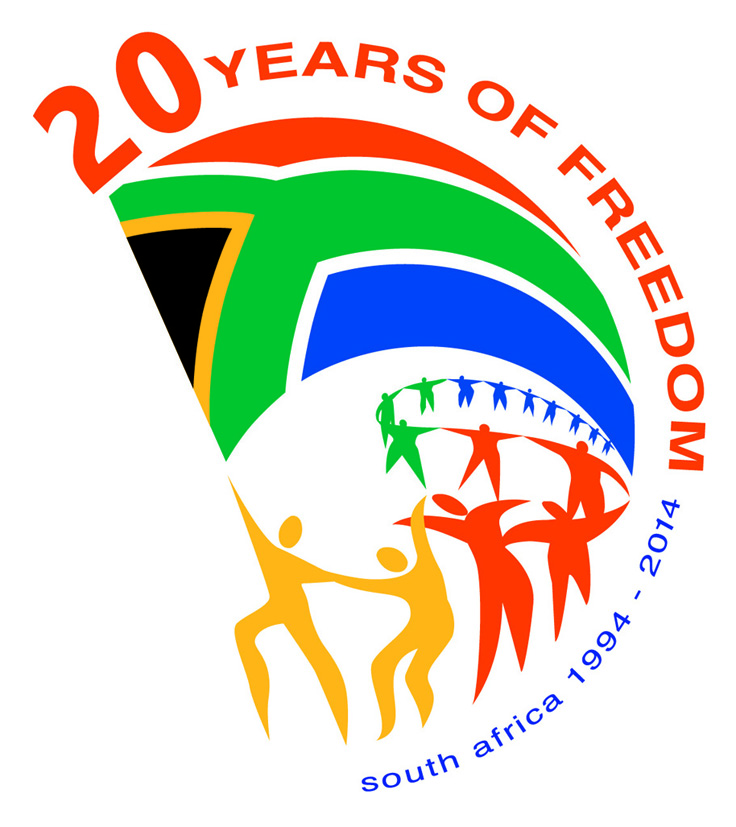 DEPARTMENTAL EXPENDITURE ANNUAL REPORT
AUDITED
18
Departmental Expenditure as at 31 March 2017
19
Financial Intervention Programme - HSDG
20
Financial Interventions Programme - HSDG
On the reported R18.3 billion expenditure by Provinces for the 2016/17 financial year, a total of R2.2 billion which is 12% of the total available funds, was spent on Financial Intervention Housing programme.
A total of 43 283 housing opportunities was reported under the financial intervention programme and the outputs cannot be counted as new housing opportunities.
The lead contributors to these outputs were mainly NHBRC enrolments with 26 000, followed by Sate Asset Maintenance with 8 011, EEDBS with 5 278 and Rectification with 2 519 units.
It is only under FLISP in this programme that yielded a total of 5 057 (2 000 sites and 3 057 units) new housing opportunities with a reported expenditure of R78.7 million.
21
Expenditure by Economic Classification as at 31 March 2017
22
Transfer Payments as at 31 March 2017
23
Human Settlements Development Grant Expenditure (HSDG) Performance as at 31 March 2017
24
Urban Settlements Development Grant (USDG) Performance as at 31 March 2017
25
26
27
Summary of Audit Outcomes
The Department achieved an unqualified audit opinion with findings on compliance and/or performance information,
The Office of the Auditor General placed an emphasis of matter on the fact that prior year financial statements had to be restated due to an error on the value of the investments,
An amount of R230 million was appropriated during 2014/15 for recapitalisation of the NHFC,
The amount was transferred to the NHFC as appropriated but was reported as a grant transfer to the NHFC instead of a recapitalisation amount. This is also mainly due to changes in the reporting requirements by National Treasury.
28
Summary of Audit Outcomes
Audit finding regarding the insufficient information on the number of title deeds backlog eradicated as a result of concurrent functional responsibility and accountability in the mandate which the department takes overall accountability for –while the function is performed by other spheres of government  
Audit finding in respect of fruitless and wasteful expenditure due to an overlap in the time period between departmental procurement of a vehicle (transaction, delivery and transition for use) and the use of a rental vehicle.
29
Summary of Audit Outcomes
Audit finding in respect of fruitless and wasteful expenditure

This was due to the R13 480 interest charged by the Public Service Pension Fund in respect of a pension contribution for a new staff member who’s pension contribution was unfortunately left out,
Additionally interest of R3 233 had to be paid for an arbitration award paid after a 21 day period had lapsed.
30
Departmental Response To The Audit Outcomes
To address the material findings on performance information the department is developing standard operating procedures that detail  how indicators are developed, applied and verified across the sector
Customised Sector Indicators shall be used to assess the alignment of plans to the MTSF priorities- and also to verify and test the accuracy of the reported information
An  audit action plan to address all audit findings has been developed -and progress will be monitored and reported against quarterly through the Internal Audit unit of the department,
31
THANK YOU
“We have come a long way – Celebrating 20 Years of Freedom!”
32